ECE 6345
Spring 2015
Prof. David R. Jackson
ECE Dept.
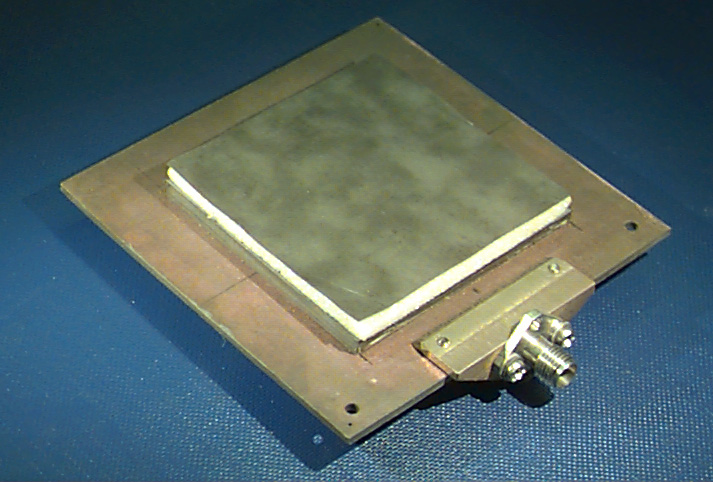 Notes 9
1
Overview
In this set of notes we calculate the far field of a rectangular patch using the magnetic current model.
The analysis assumes an infinite substrate, but for a truncated substrate we can use the same final result, setting the substrate permittivity to that of air (please see the discussion in Notes 6).
2
y
x
W
L
Infinite substrate
h
Magnetic Current Model
Assume:
Only the radiating edges contribute to the E- and H-plane patterns, so we will ignore the non-radiating edges.
Radiating edges:
3
Magnetic Current Model (cont.)
(left+right edges)
4
Magnetic Current Model (cont.)
TEN modeling equation:
5
Magnetic Current Model (cont.)
Also,
6
Magnetic Current Model (cont.)
7
Magnetic Current Model (cont.)
Therefore we have
where
Msy = -1
We can thus now consider
8
y
x
W
L
Magnetic Current Model (cont.)
Consider         :
Therefore we have
9
Magnetic Current Model (cont.)
integral2
integral1
Integral 1:
Integral 2:
Hence we have
where
10
Magnetic Current Model (cont.)
For
For
which yields
Hence we have
11
Magnetic Current Model (cont.)
Substituting for I + in the TMz and TEz cases, we have
12
Magnetic Current Model (cont.)
Examine the reflection coefficient term:
13
Magnetic Current Model (cont.)
Substituting in for the impedances and simplifying the results, we have
14